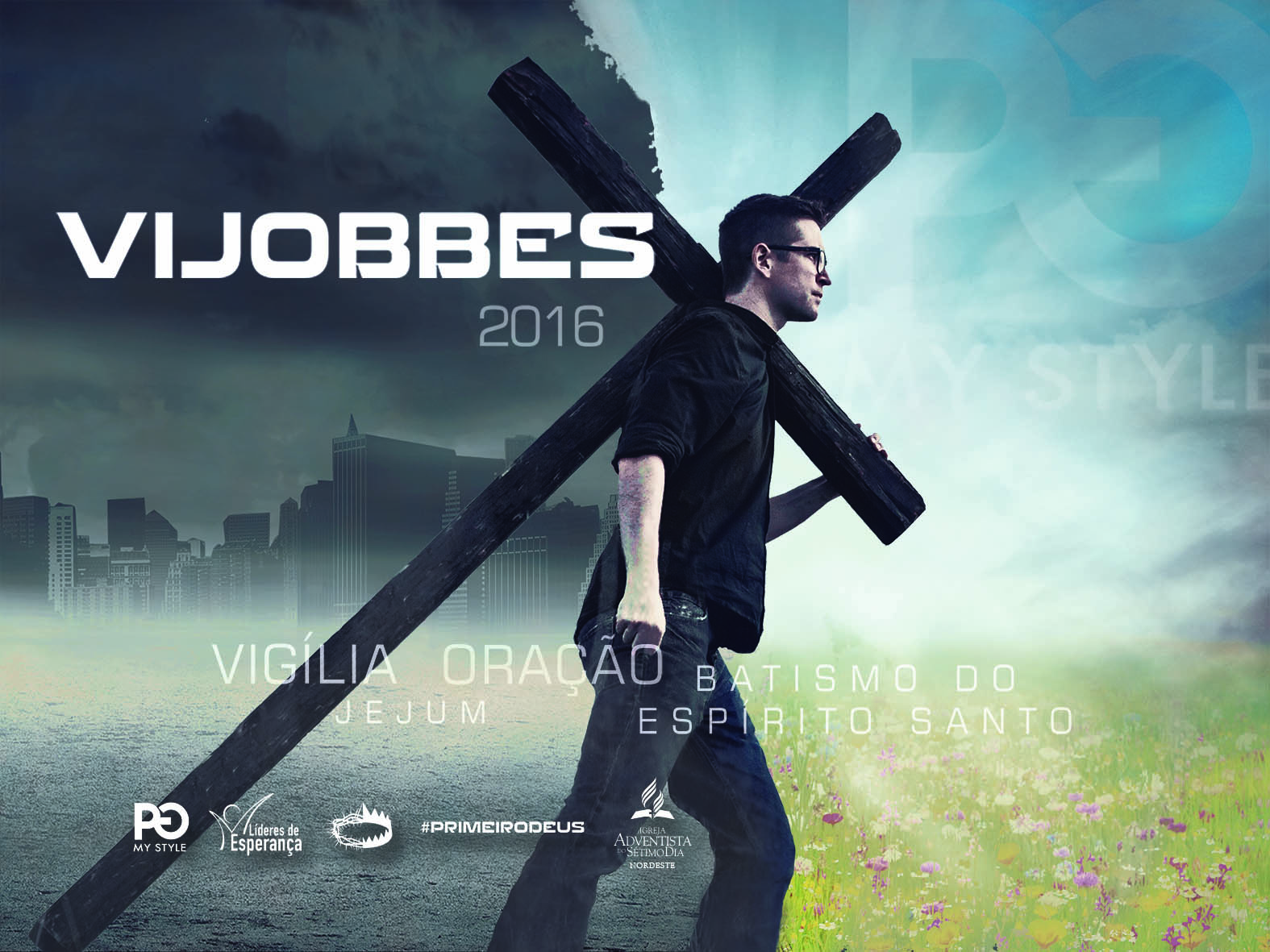 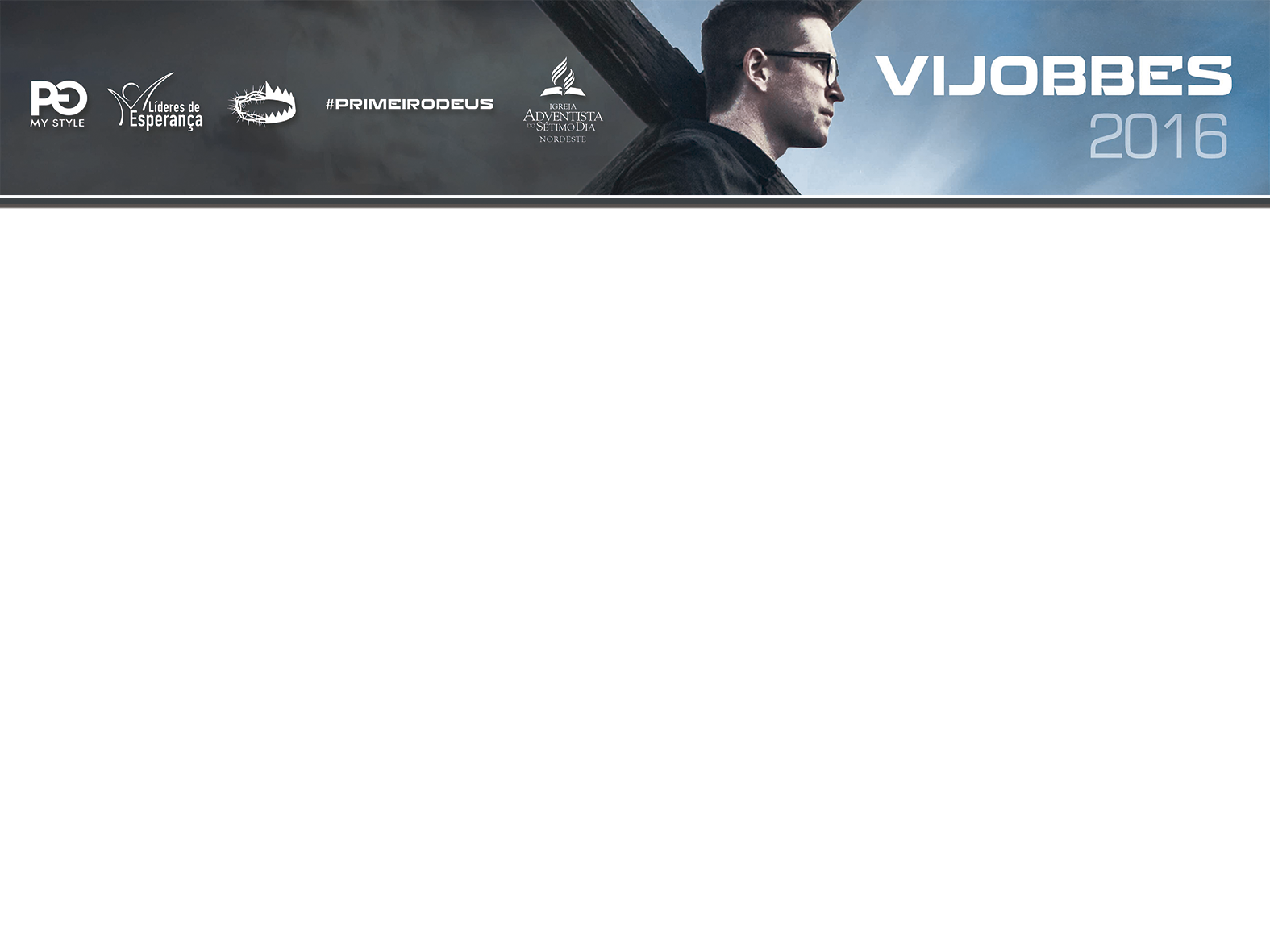 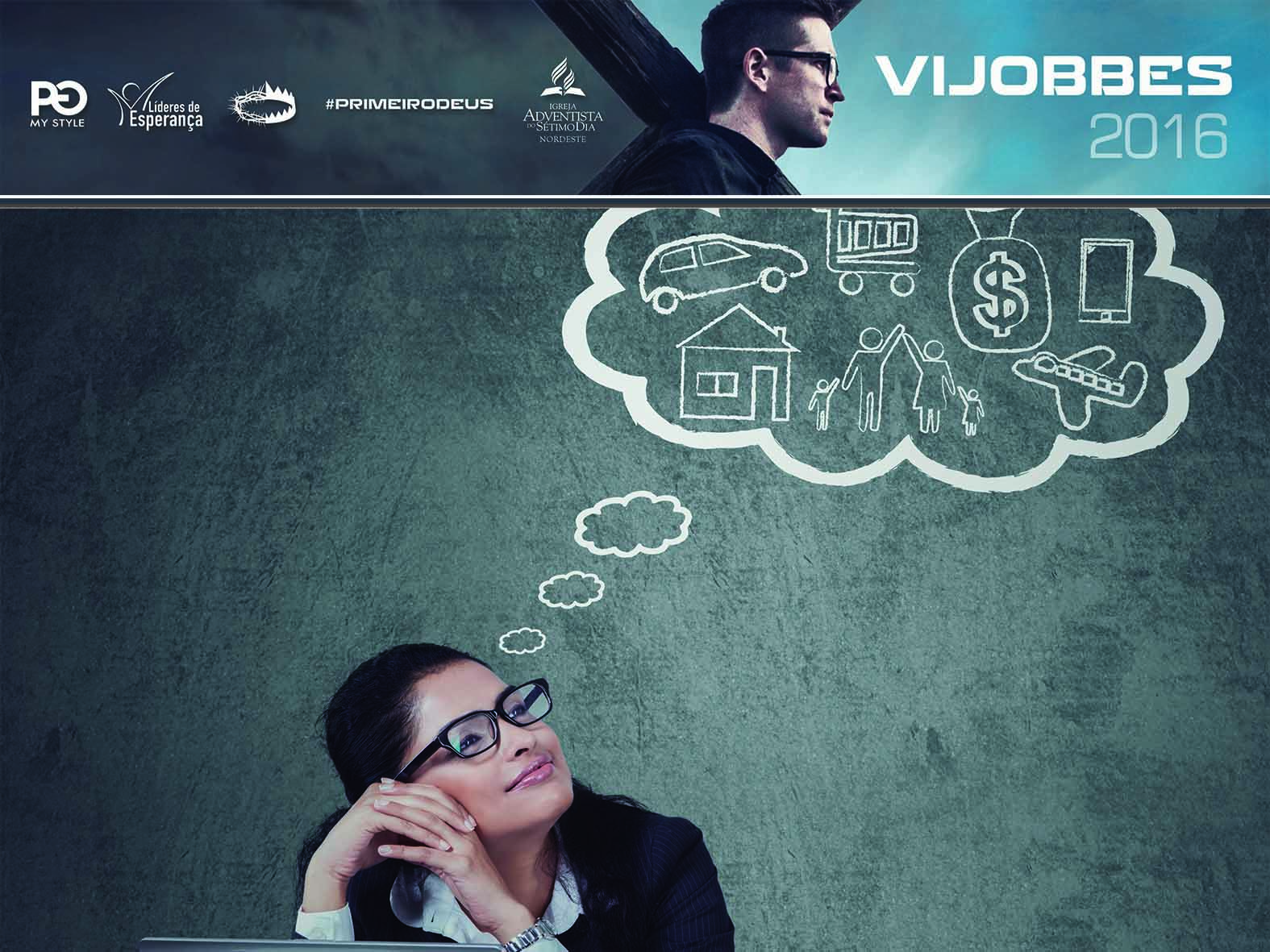 RealizandoSonhos
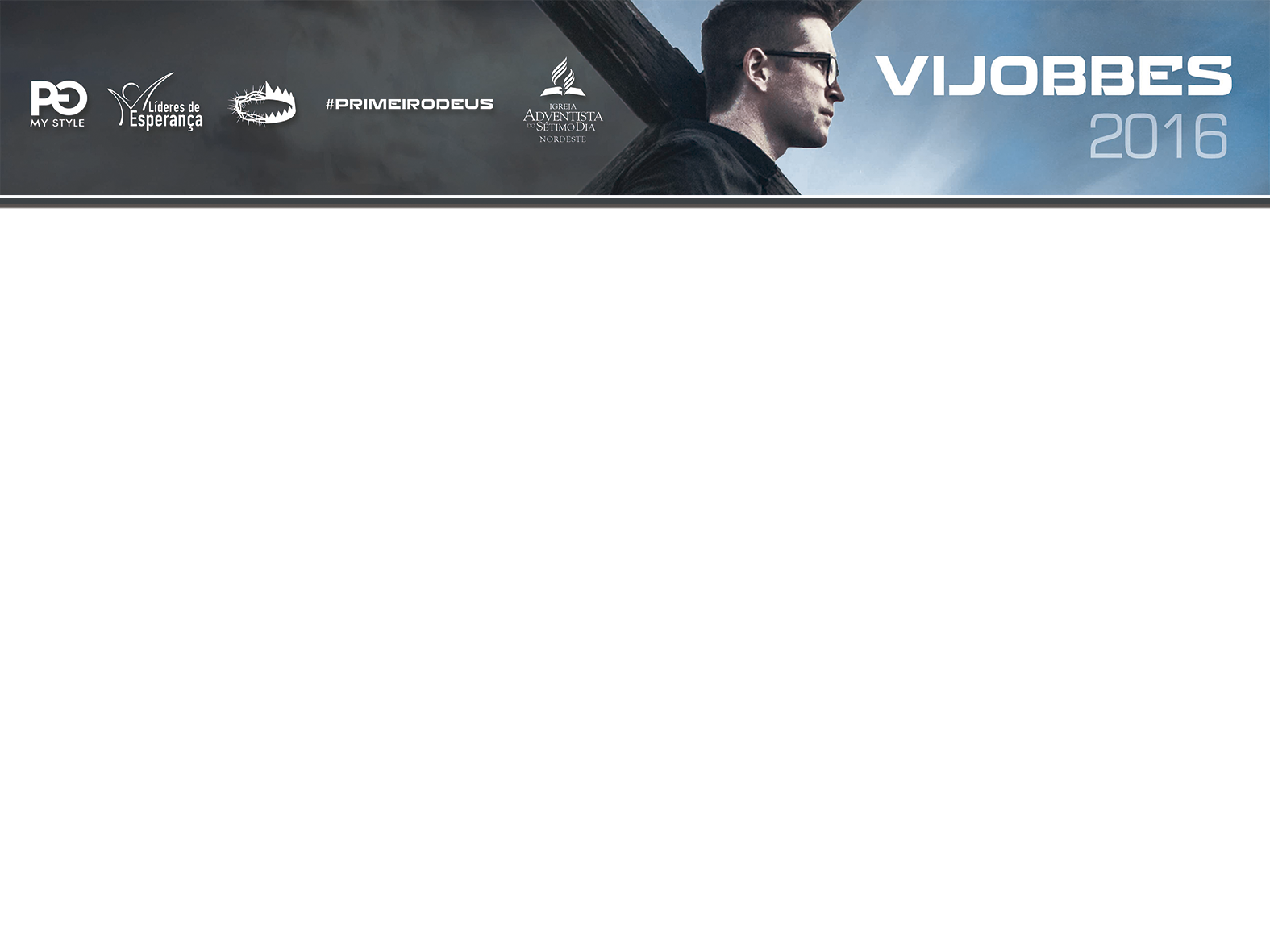 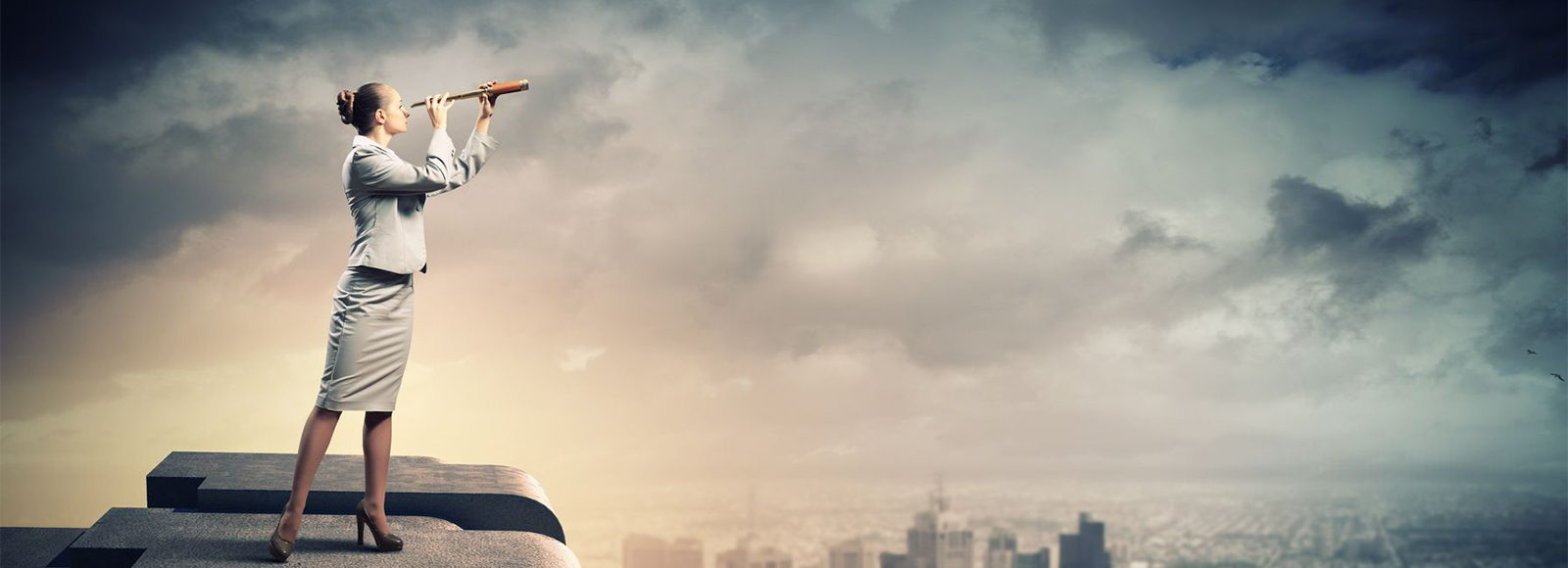 O empreendedor é aquele indivíduo que é criativo, inovador, arrojado, que estabelece estratégias que vão delinear seu futuro. É o que define metas, que inicia projetos, que controla resultados, que visualiza e busca o sucesso de seu empreendimento.
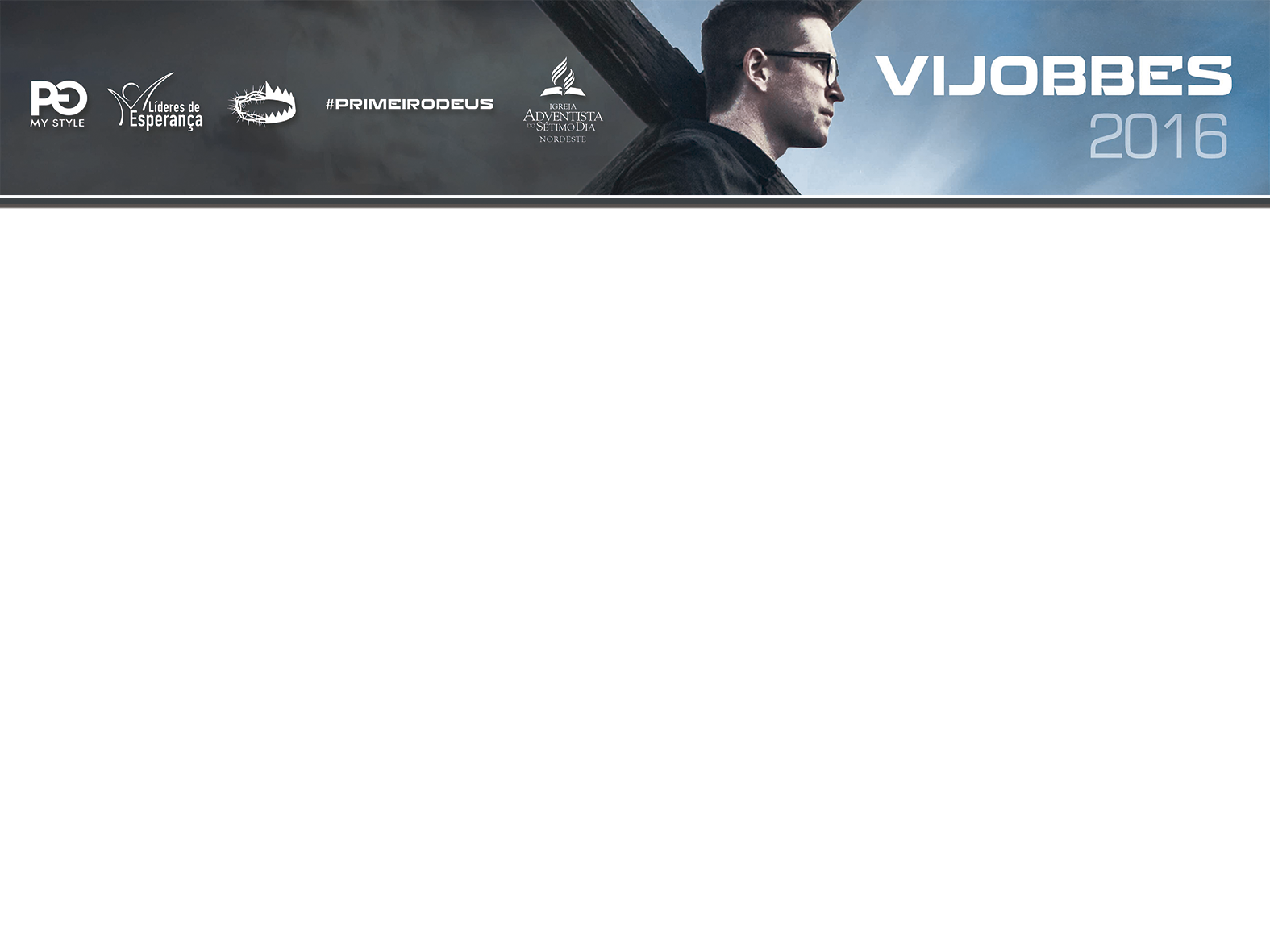 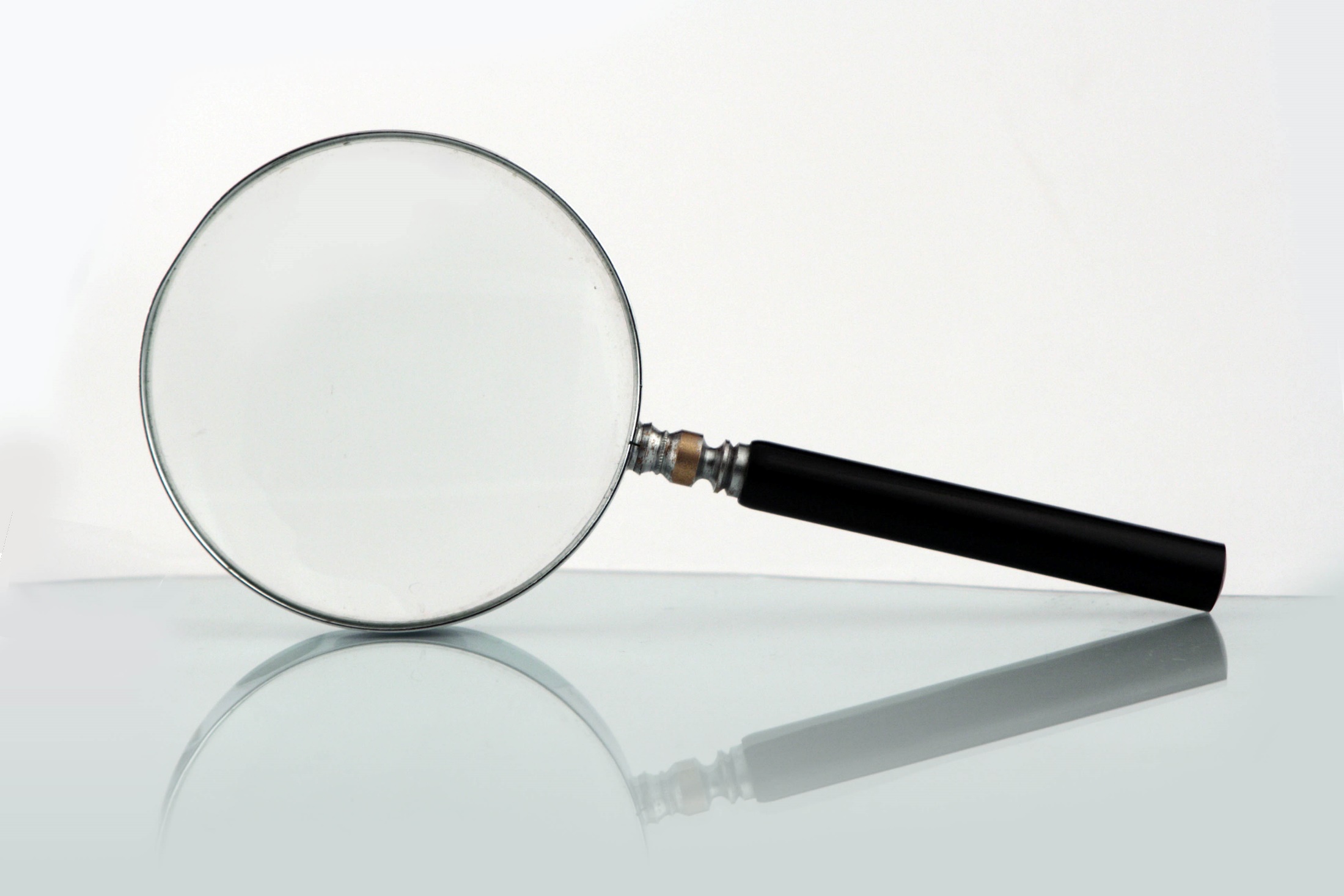 Os universitários estão interessados na temática do empreendedorismo, mas ainda pecam pela falta de profundidade e conhecimento na hora de tratar do assunto.
Pesquisa realizada pelo Instituto Endeavor, com 6.215 jovens de todo o Brasil
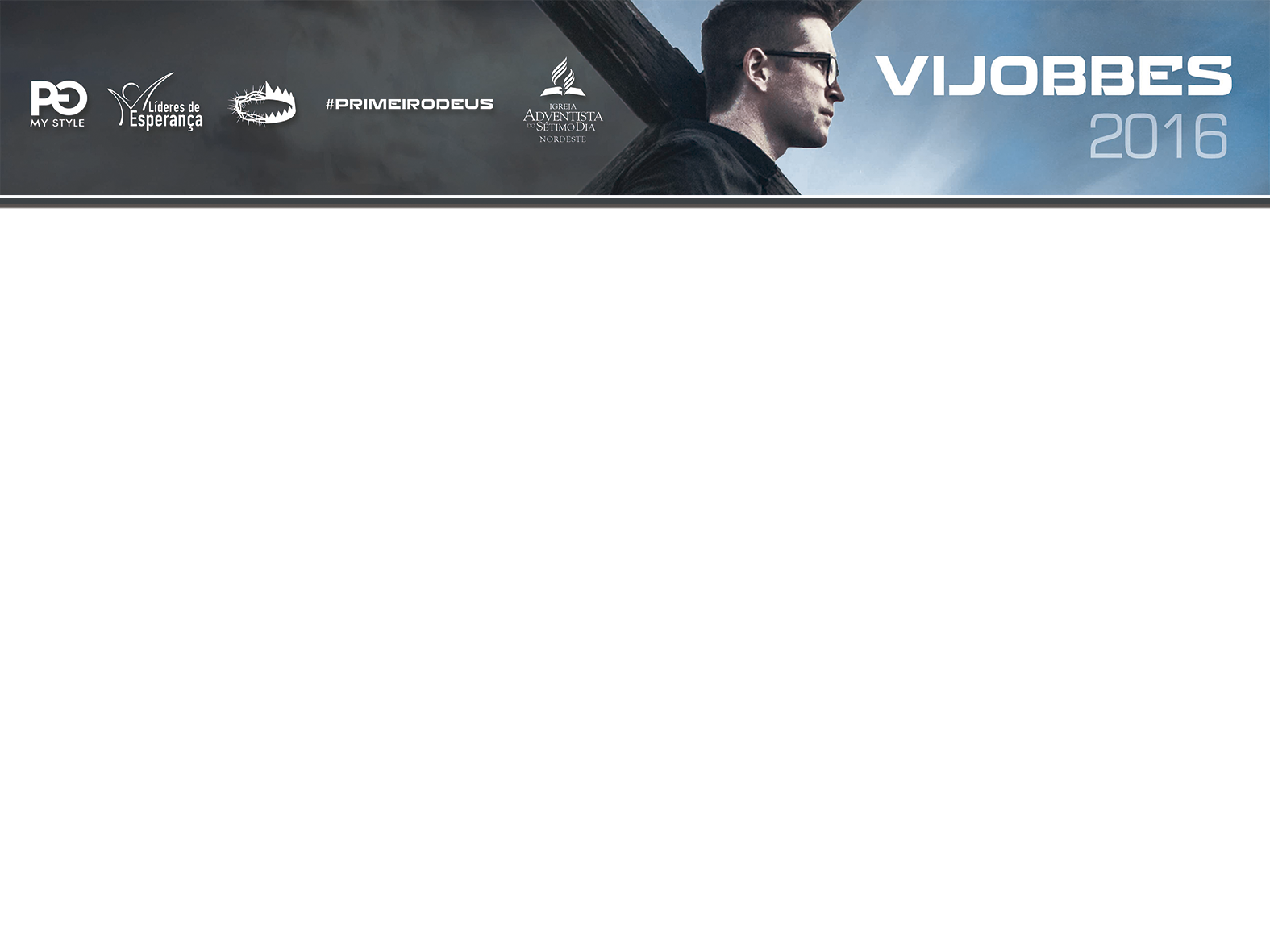 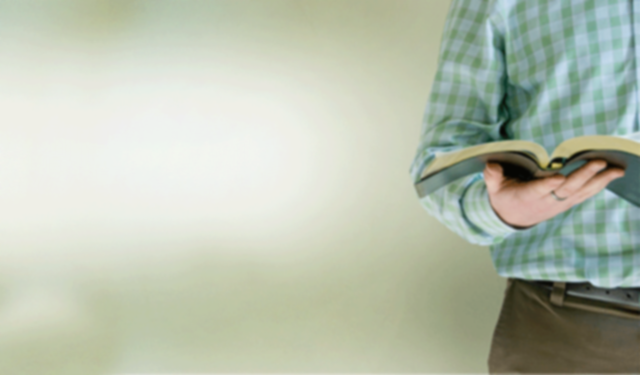 O que diz a Bíblia sobre empreender?
?
?
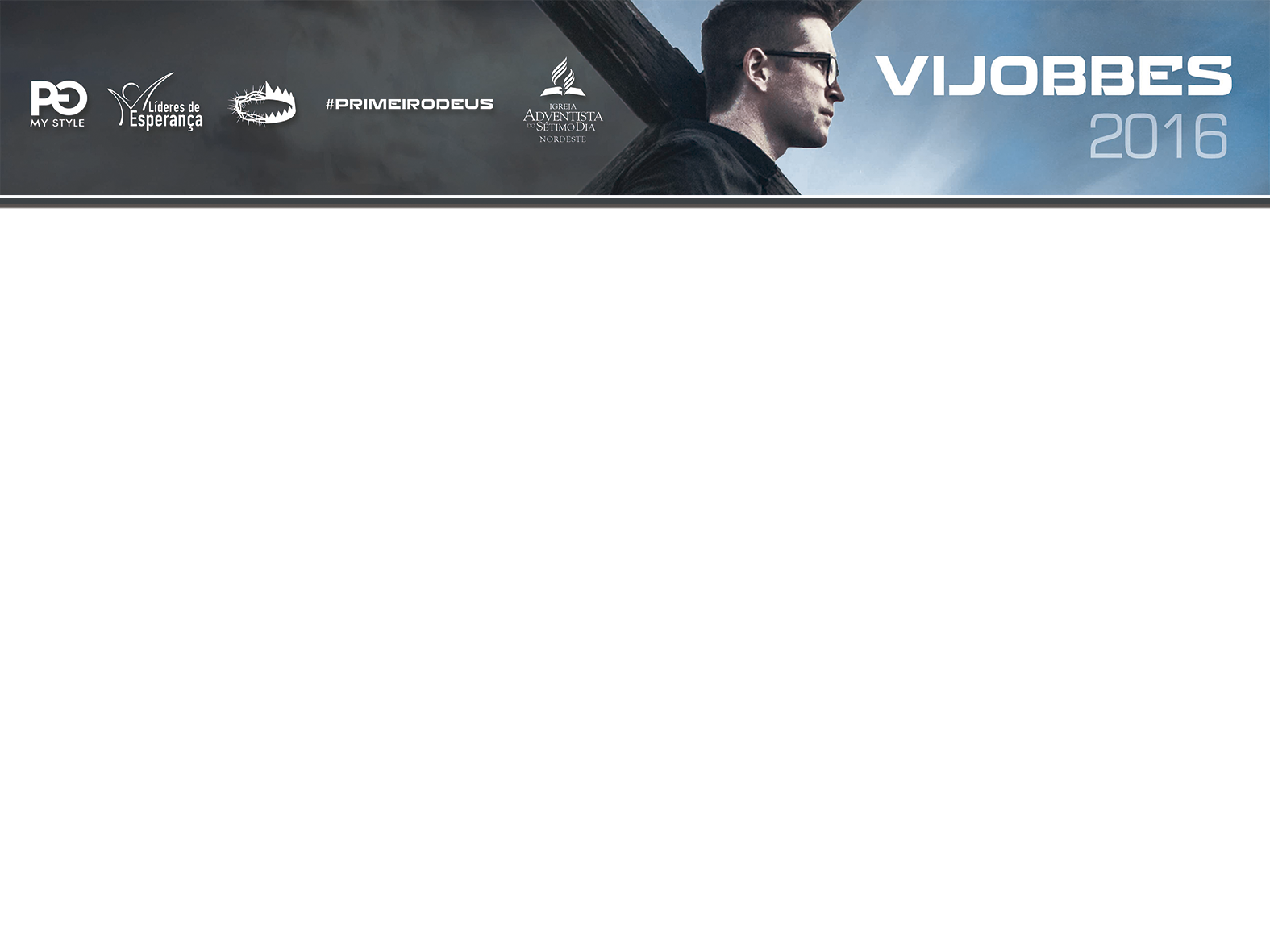 Josué 1:7
Somente seja forte e muito corajoso!
O termo “seja bem-sucedido” sugere sucesso no sentido de agir com sabedoria ou discernimento. E sabedoria vem de Deus, Tg 1:5.
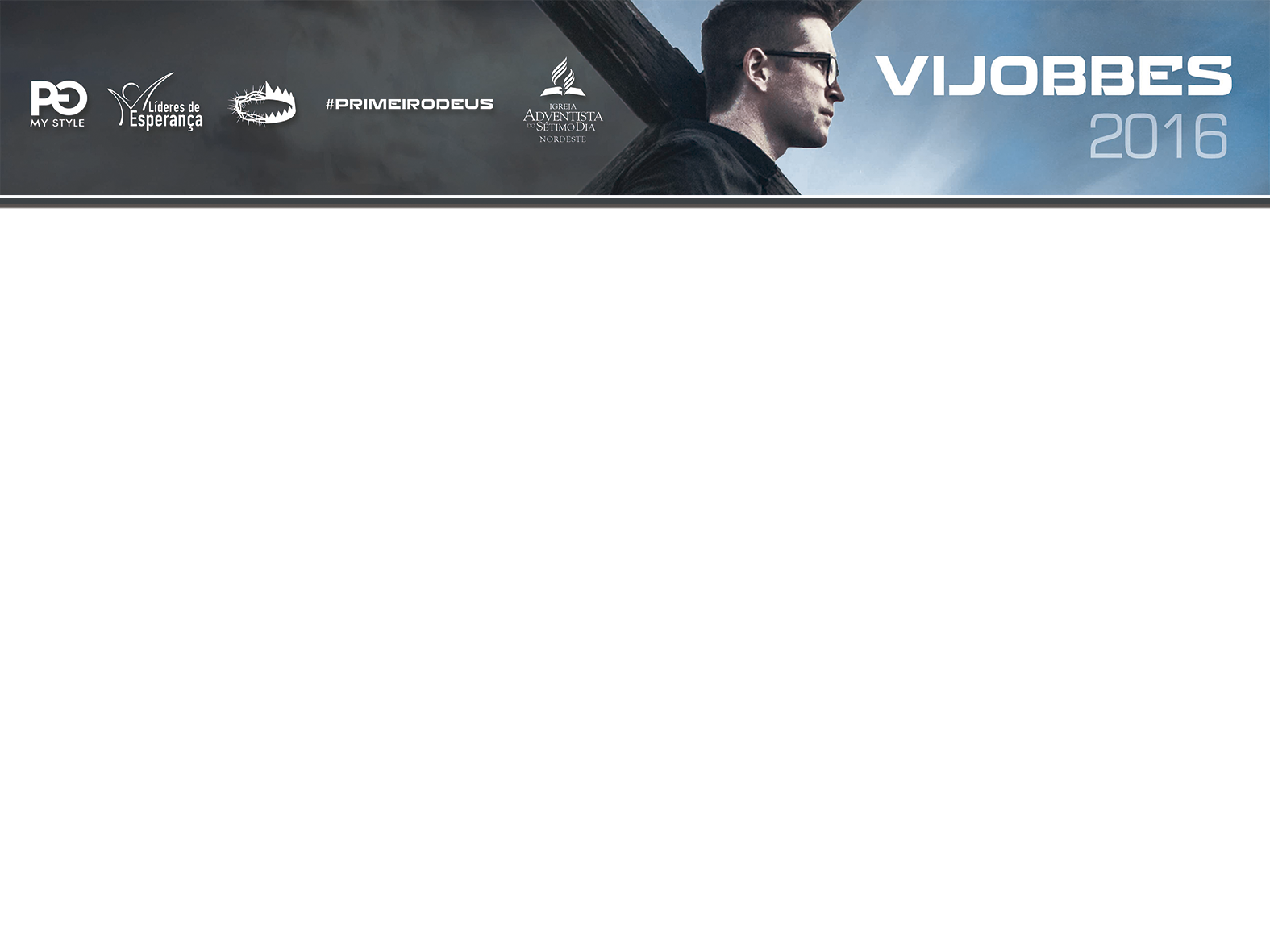 O grande desafio é fazer as ideias 
saírem do papel.
Diversas ideias ficam somente na cabeça porque as pessoas não têm coragem, recurso, tempo e dinheiro para concretizá-las. 
E aqueles que tentam colocar em prática, às vezes, não são preparados e se veem gastando tempo erecursos em um sonho que pode não emplacar.
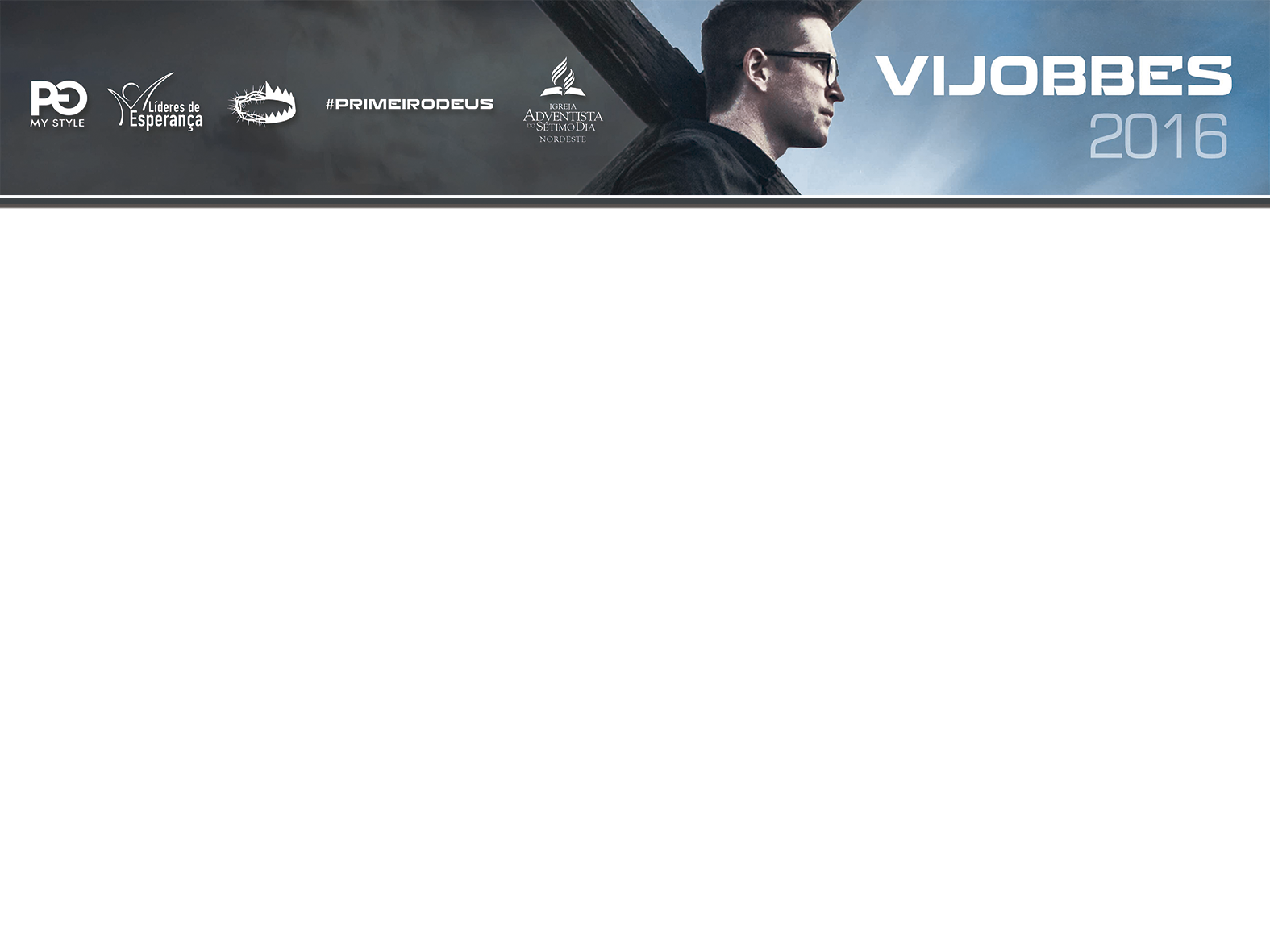 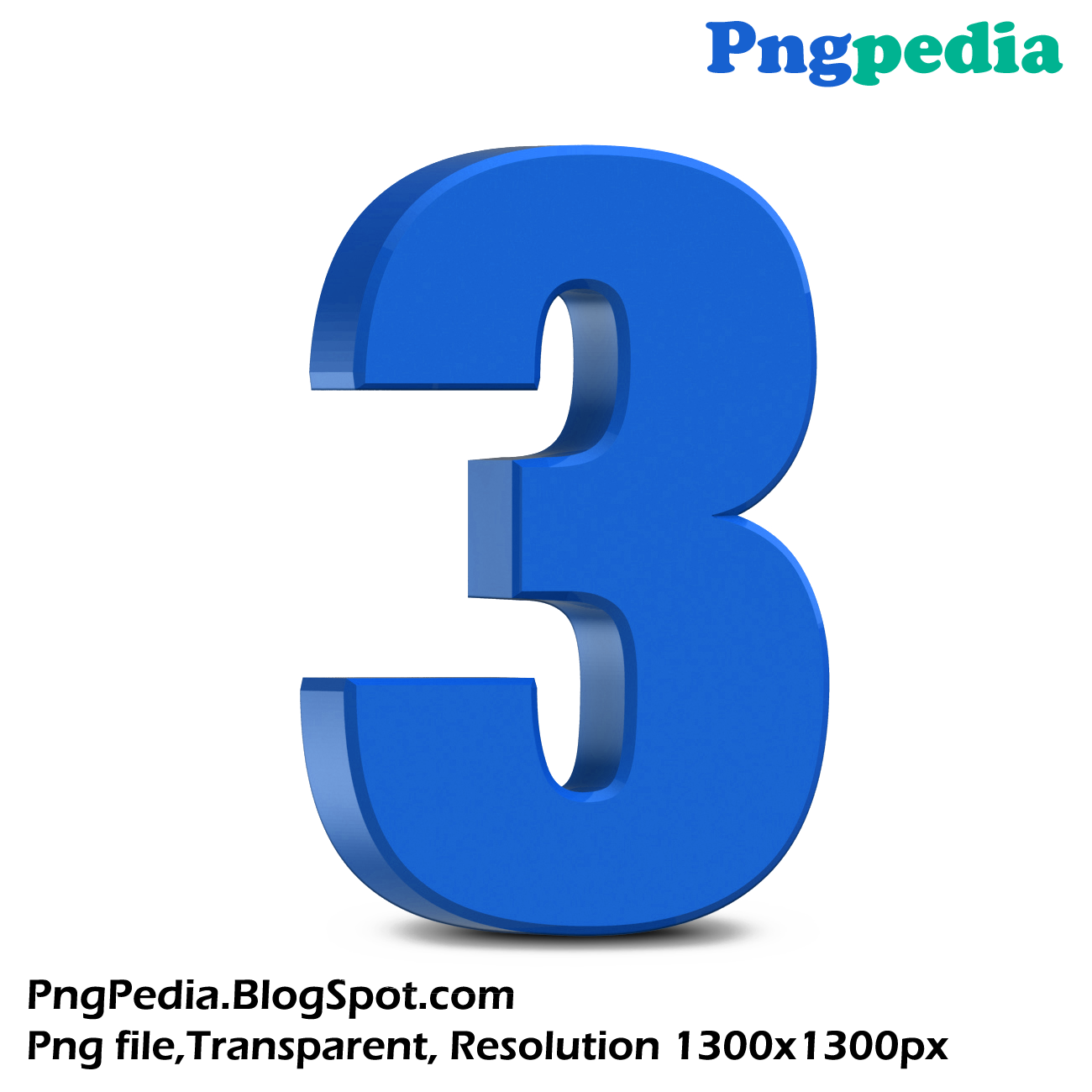 Três chaves para transformar seu projeto em realidade:
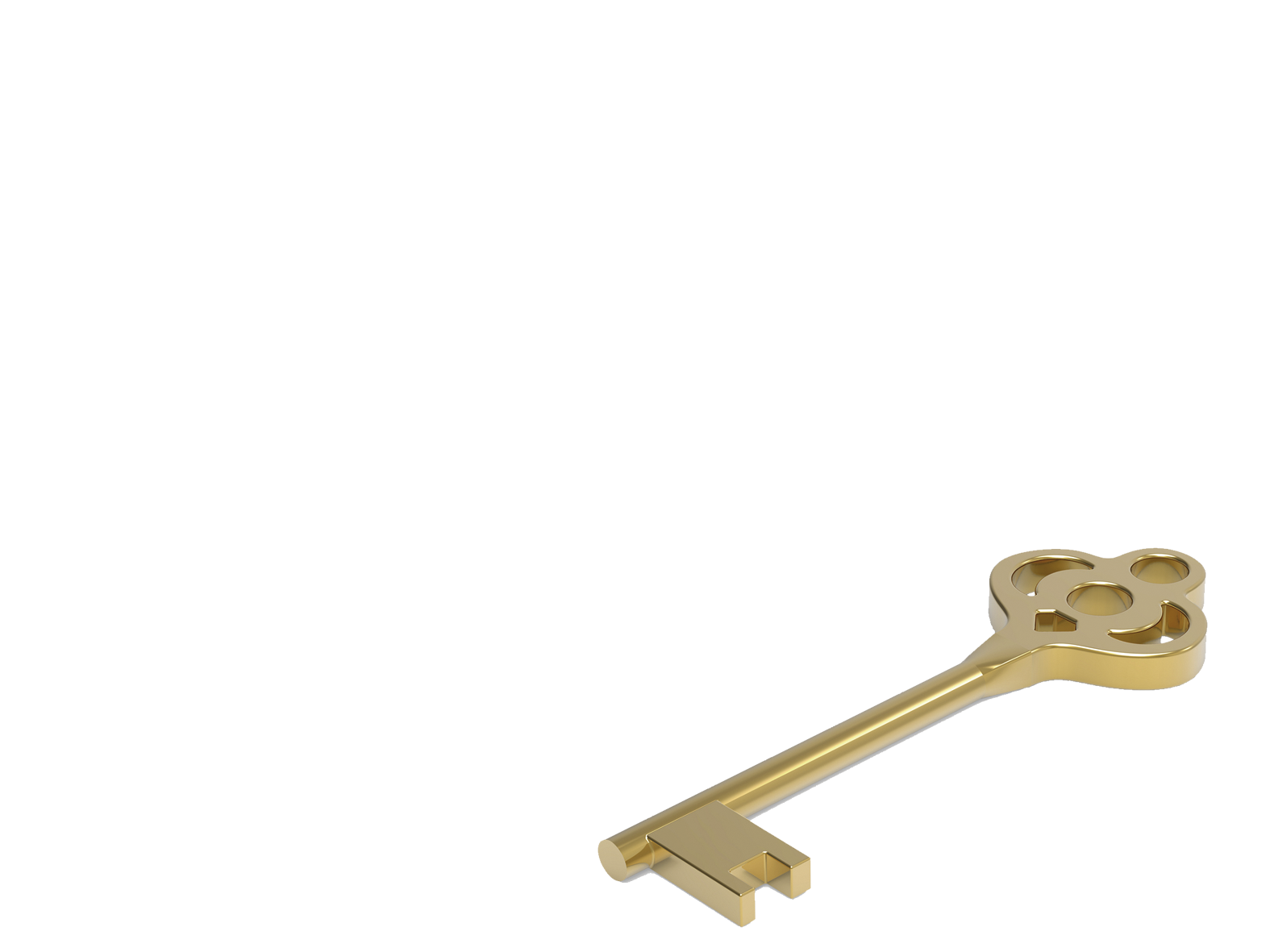 Aprofunde-se e busque conhecimento
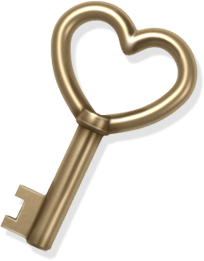 Provérbios 1:7 “O temor do Senhor é o princípio do conhecimento; mas os insensatos desprezam a sabedoria e instrução”.
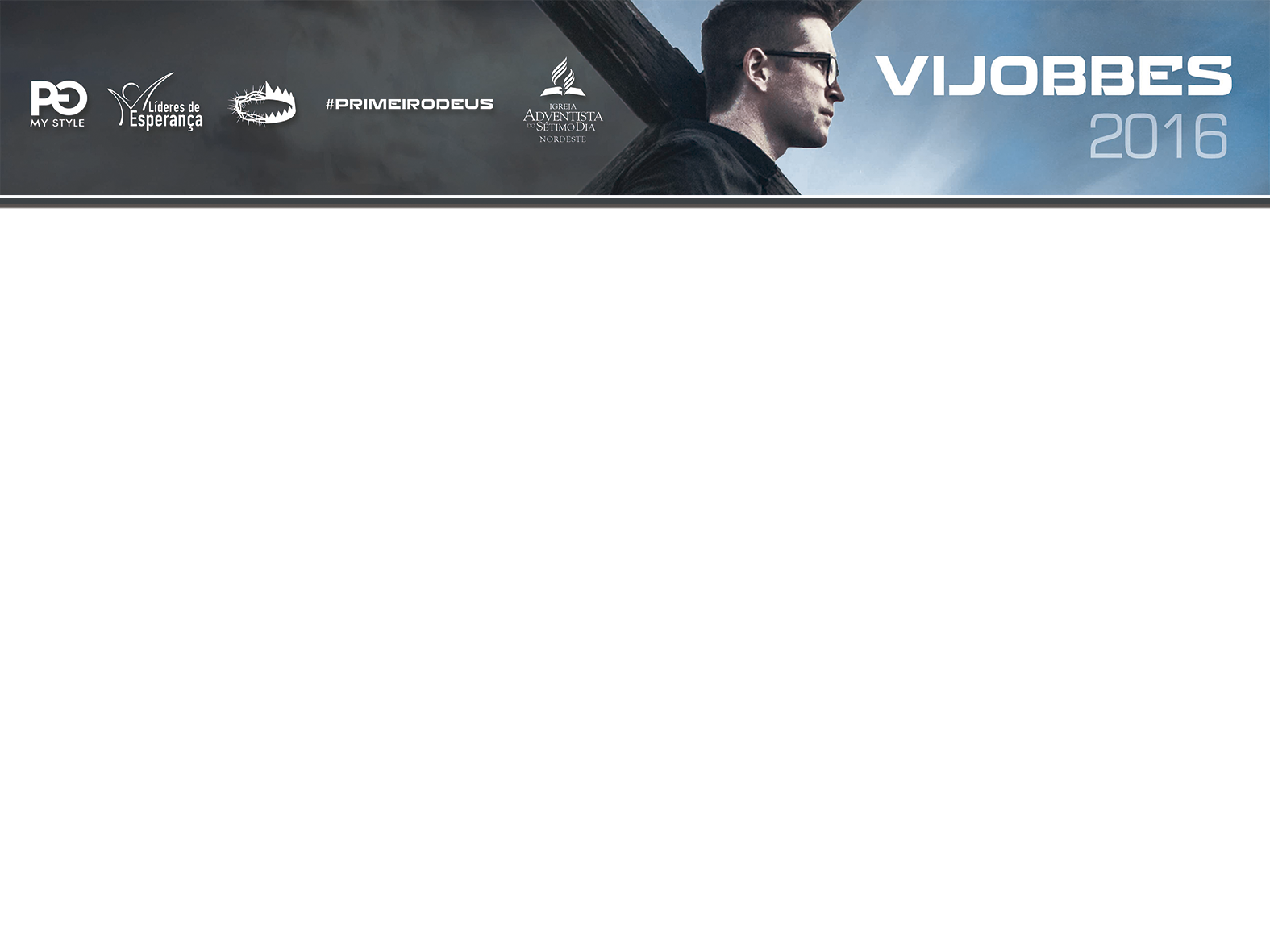 Comprometa-se
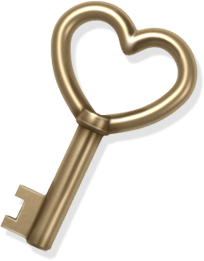 Colossenses 3:23 “E tudo quanto fizerdes, fazei-o de coração, como ao Senhor e não como aos homens”.
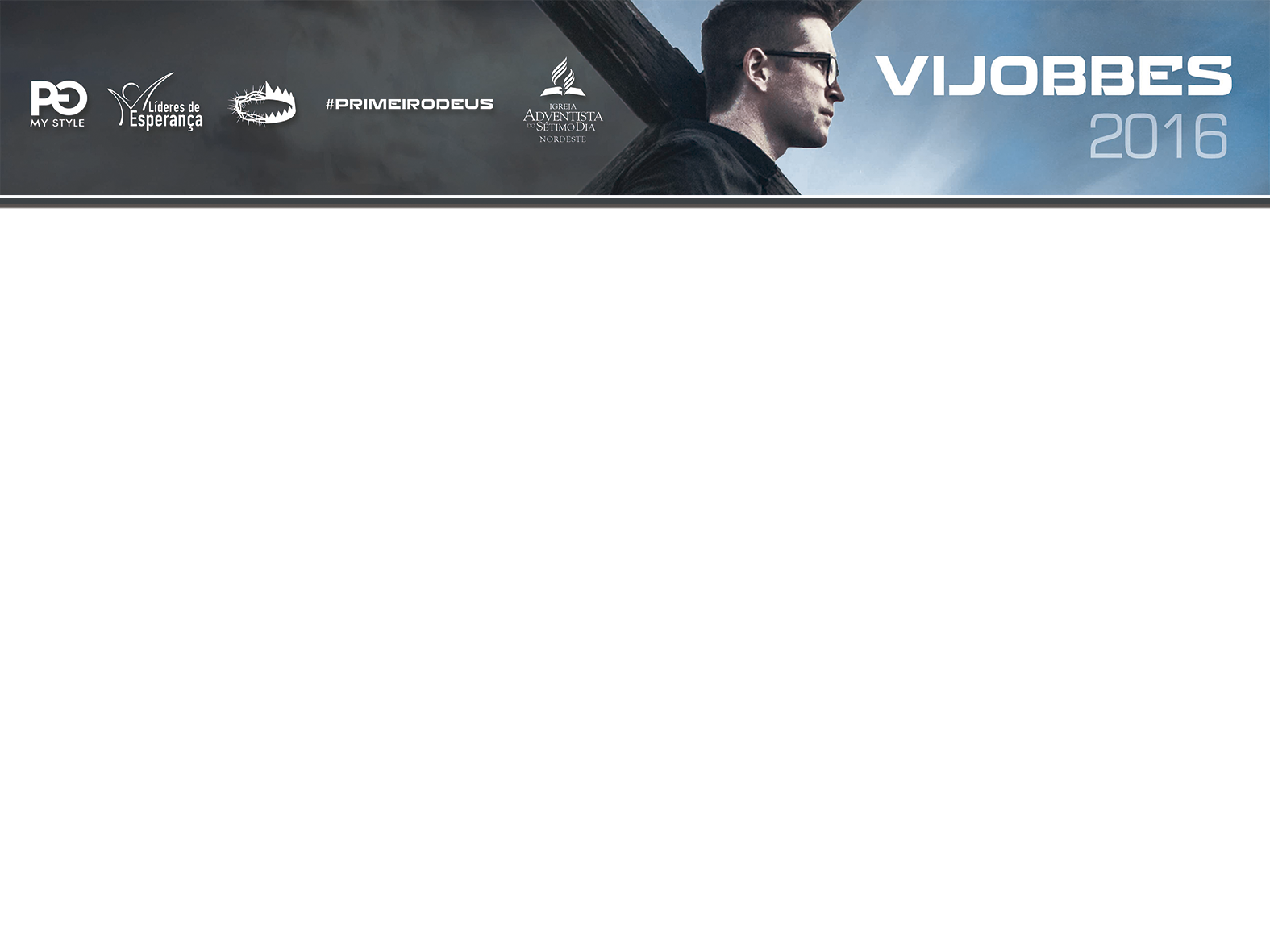 Autoresposabilize-se – você é o único responsável pela vida que tem levado.
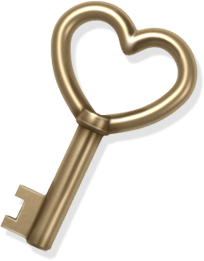 Você está onde se colocou. A vida que você tem é o resultado da sua busca de conhecimento, da sua visão, e do comprometimento com seus projetos. Você é o timoneiro da sua história!
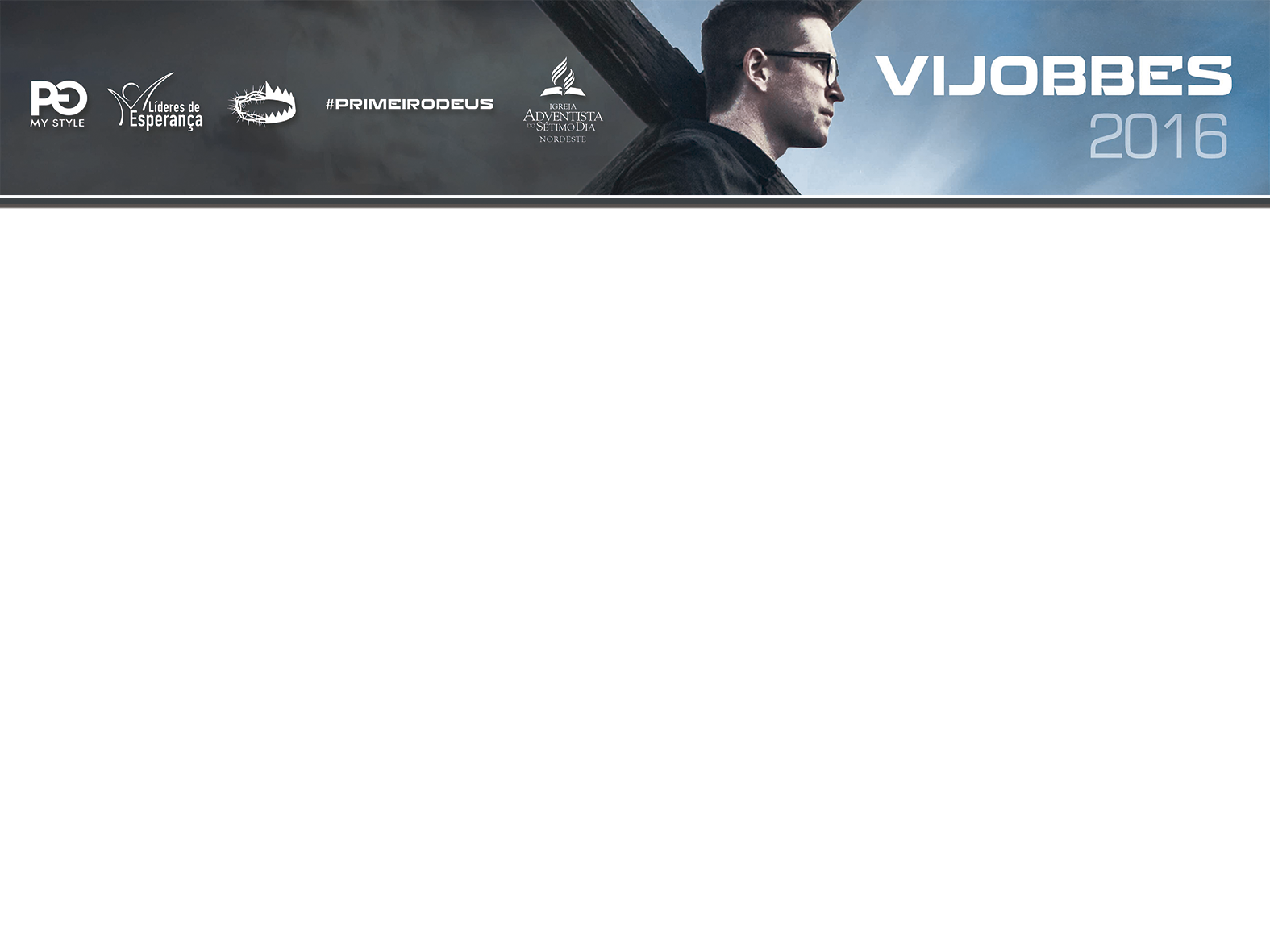 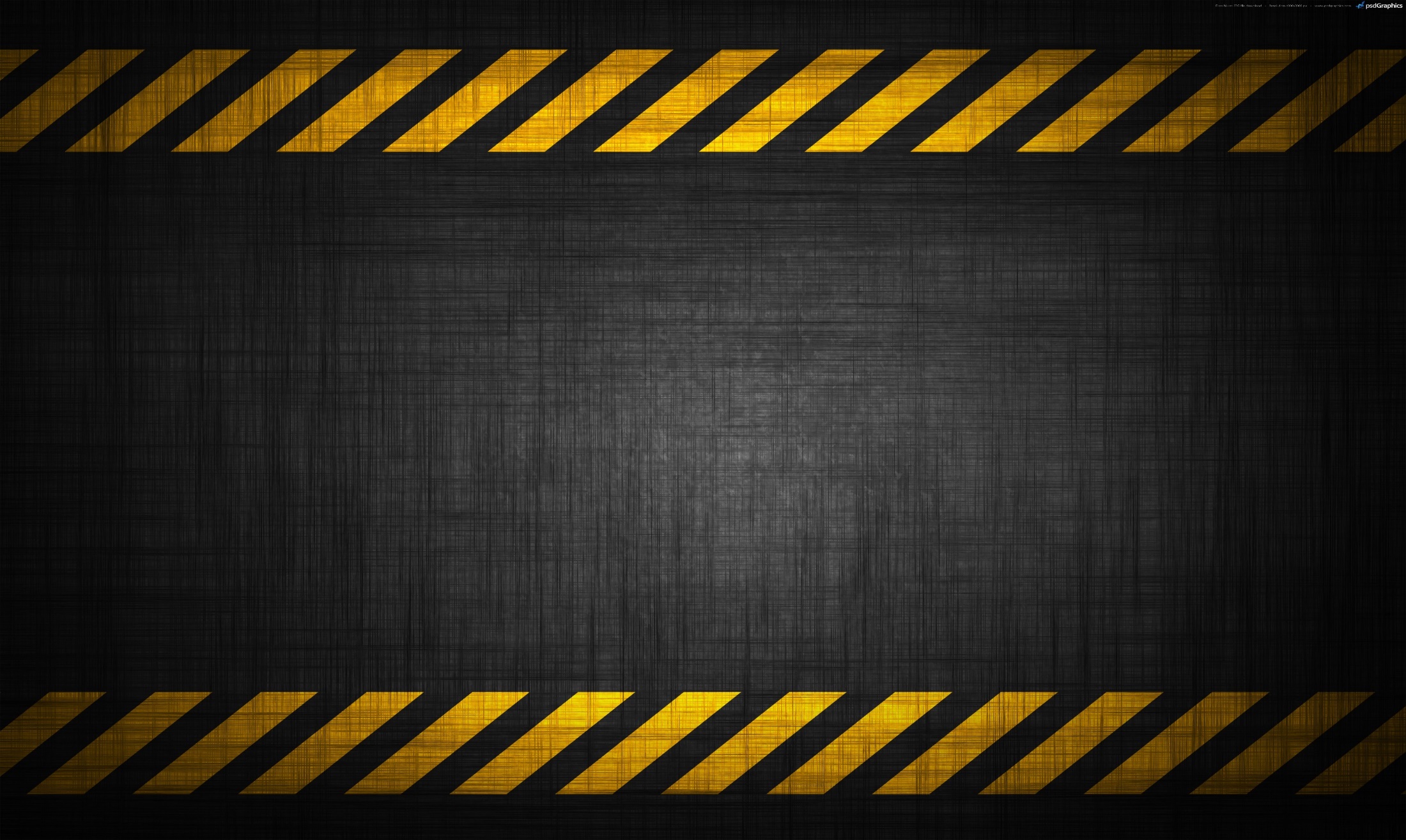 O grande perigo é esquecer que Deus é o centro
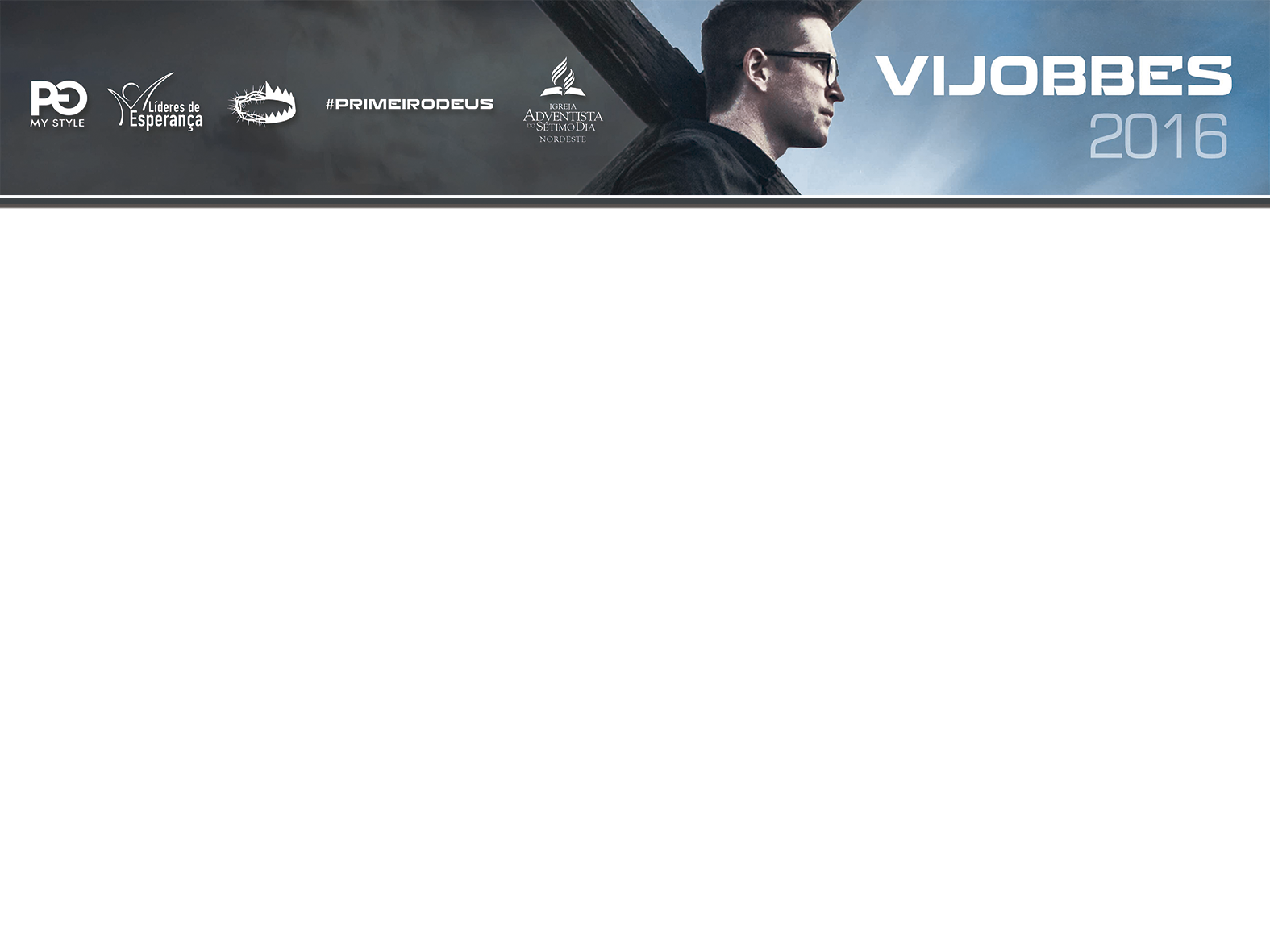 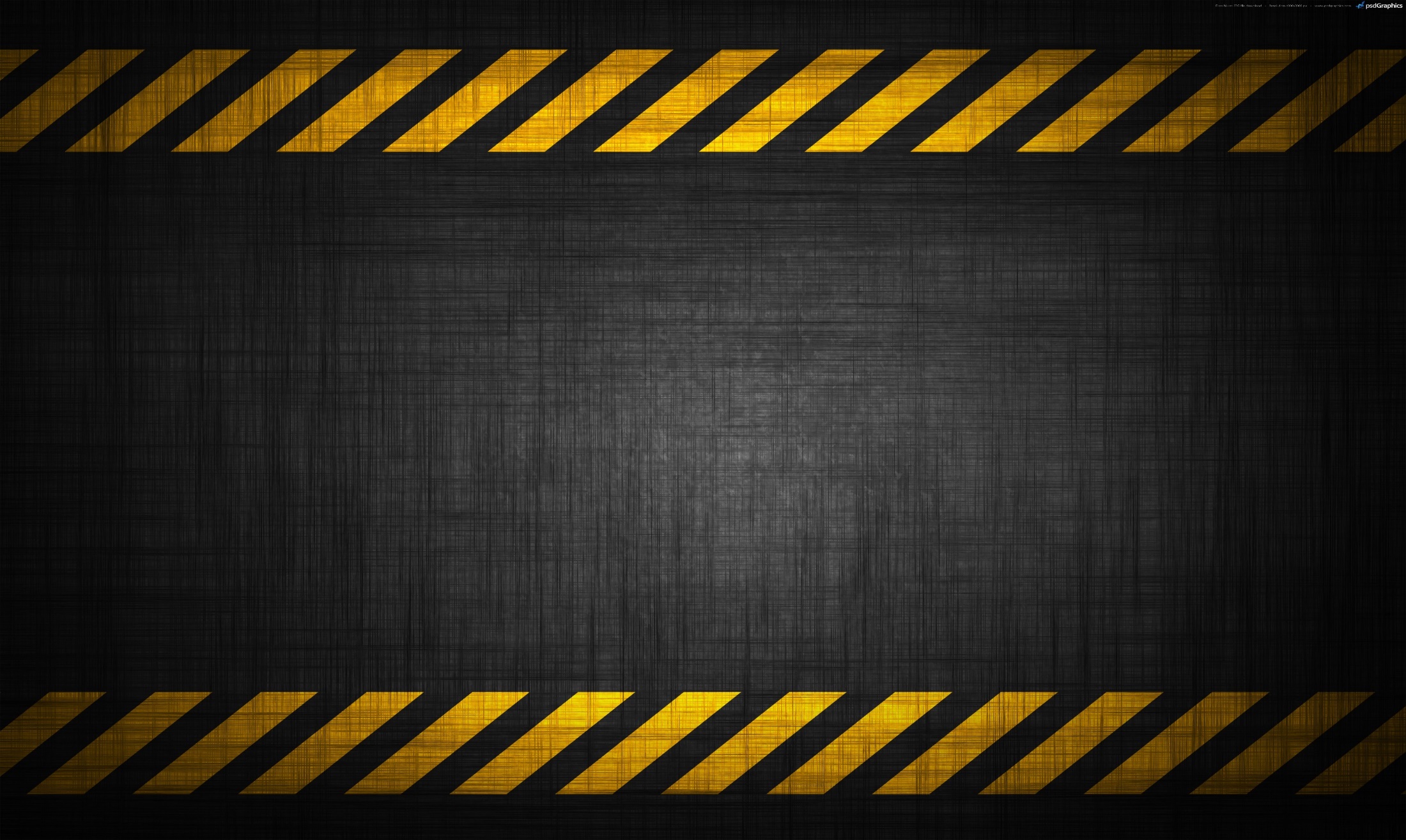 Deuteronômio 8: 17, 18 - Não digam, pois, em seu coração: 
“A minha capacidade e a força das minhas mãos ajuntaram para mim toda esta riqueza. Mas, lembrem-se do Senhor, do seu Deus, pois é ele que lhes dá a capacidade de produzir riqueza, confirmando a aliança que jurou aos seusantepassados, conforme hoje se vê”.
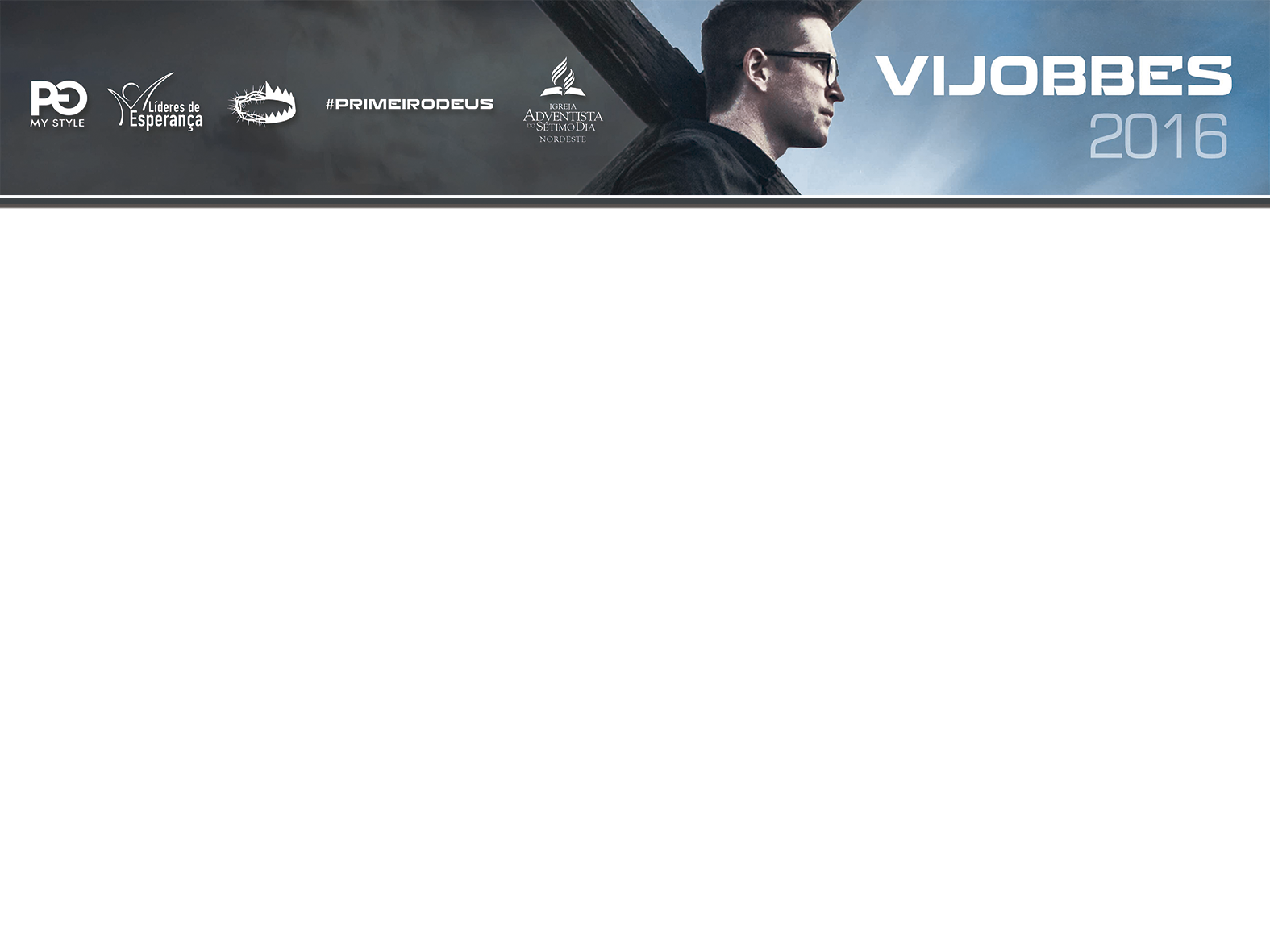 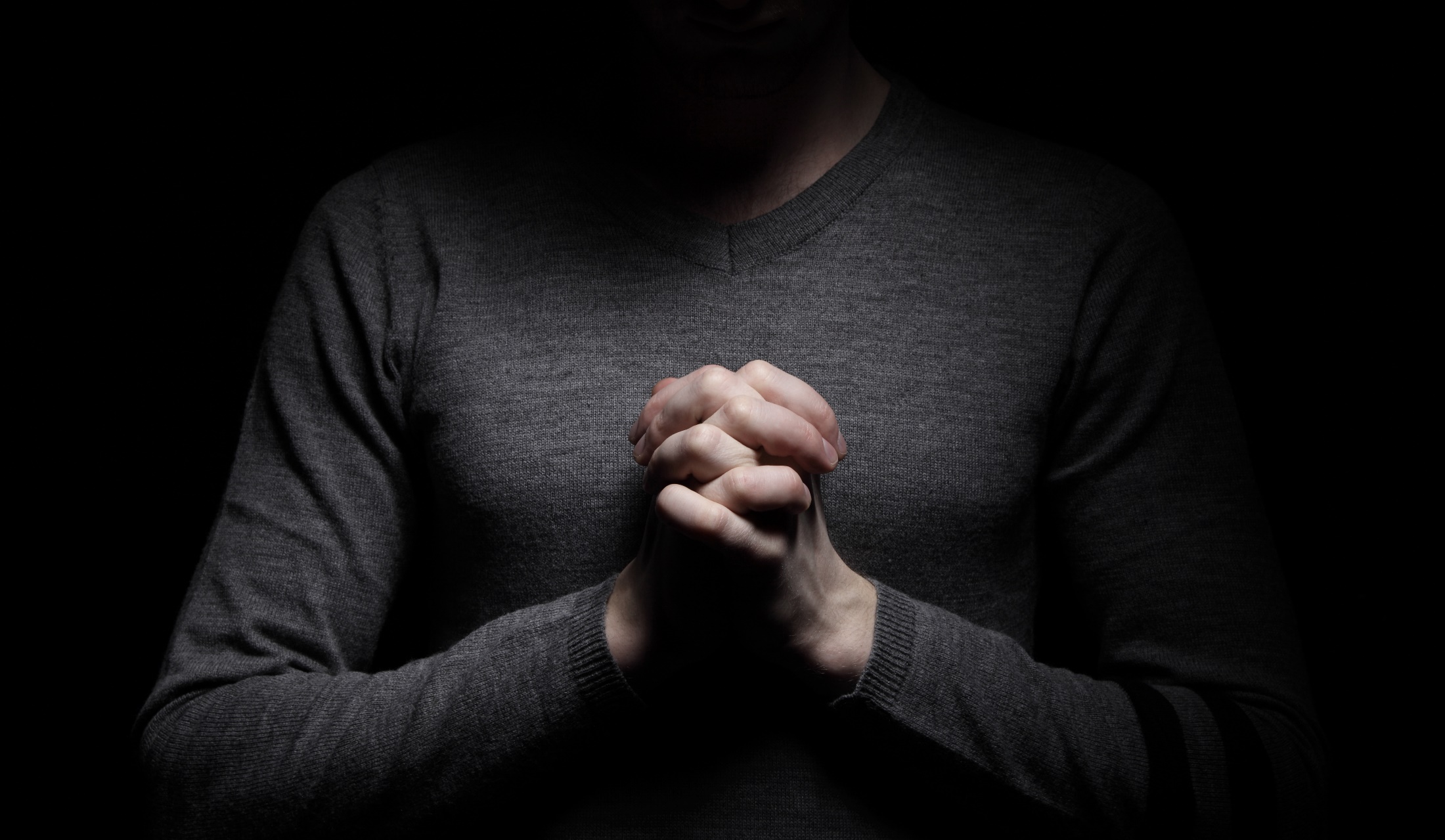 Deus, em Sua onisciência elaborou um plano para cultivar no homem a dependência dEle, eliminando assim a possibilidade do desenvolvimento da suficiência própria, pecado que gera osmais graves percalços da alma.
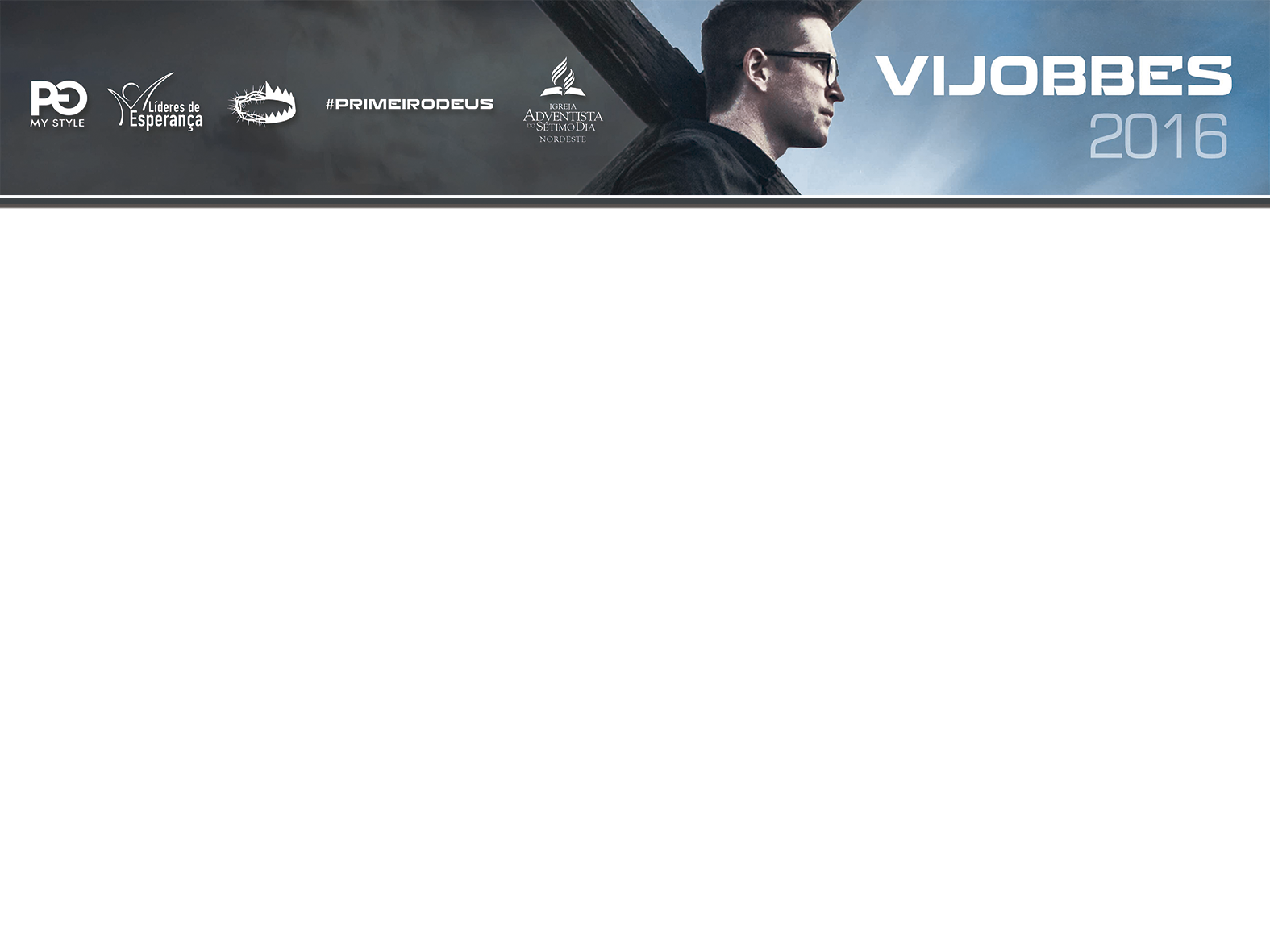 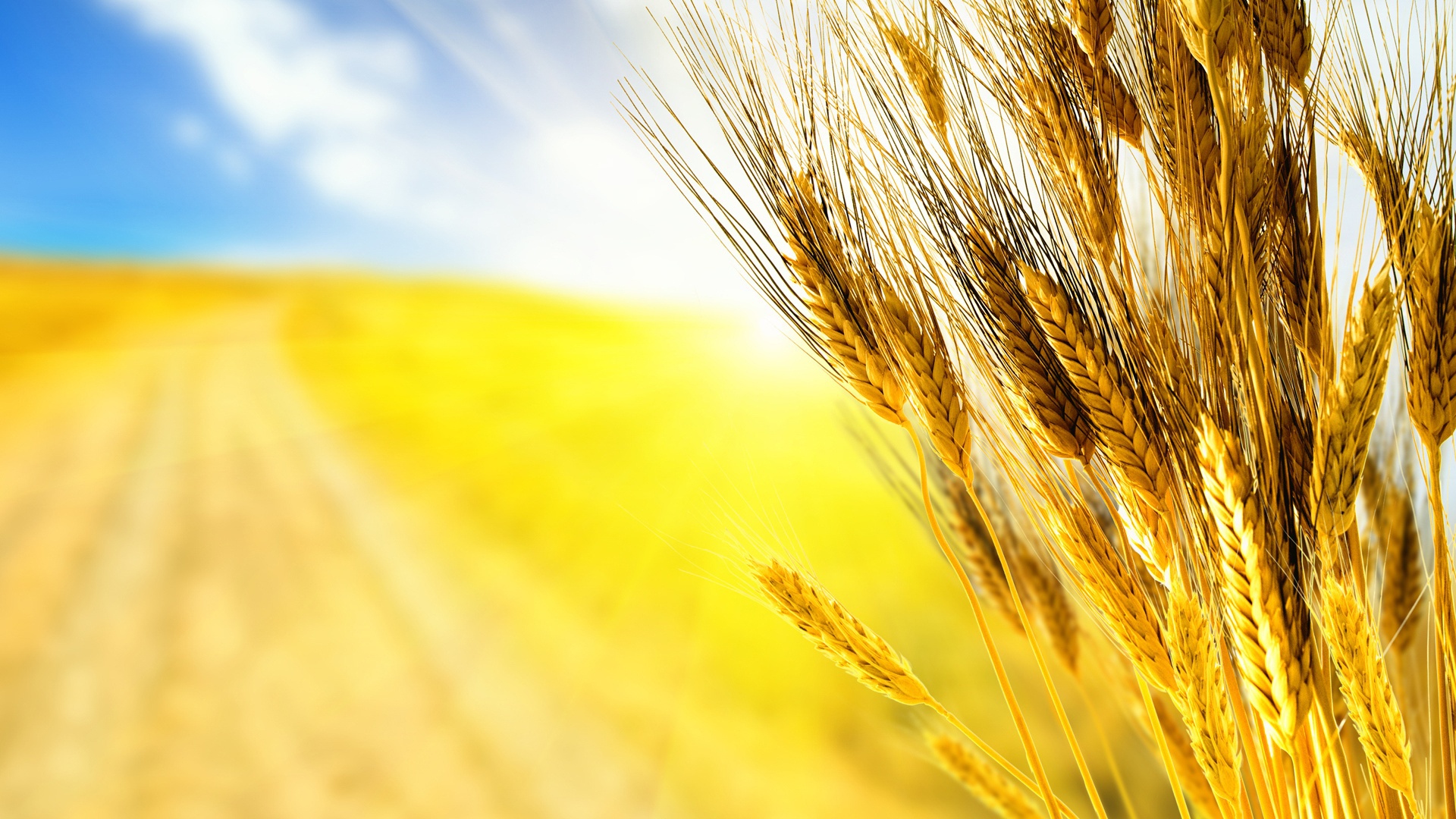 “O sistema especial de dízimos baseia-se em um princípio tão duradouro como a lei de Deus. Esse sistema foi uma bênçãoao povo judeu, do contrário o Senhor não lho haveria dado.Assim será igualmente uma benção aos que o observarematé o fim do tempo.
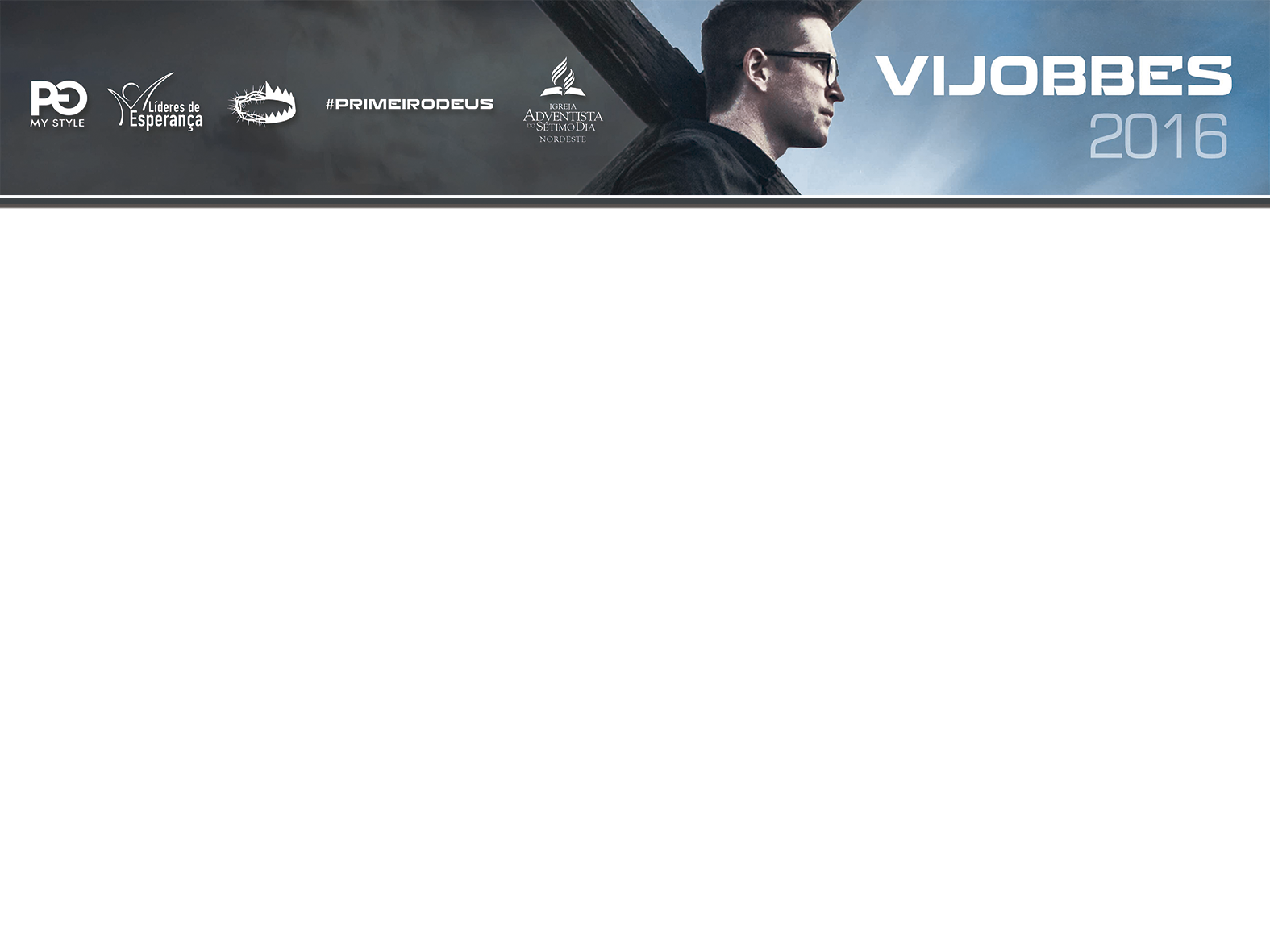 Nosso Pai celeste não instituiu o plano da beneficência sistemática com o intuito de enriquecer-Se, mas 
para que o mesmo fosse uma grande bênção 
para o homem. Viu que o referido 
sistema era exatamente o que o
 homem necessitava.”
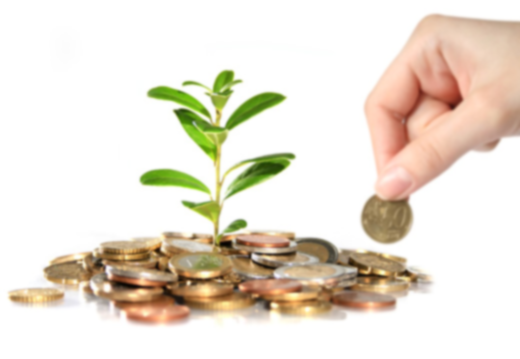 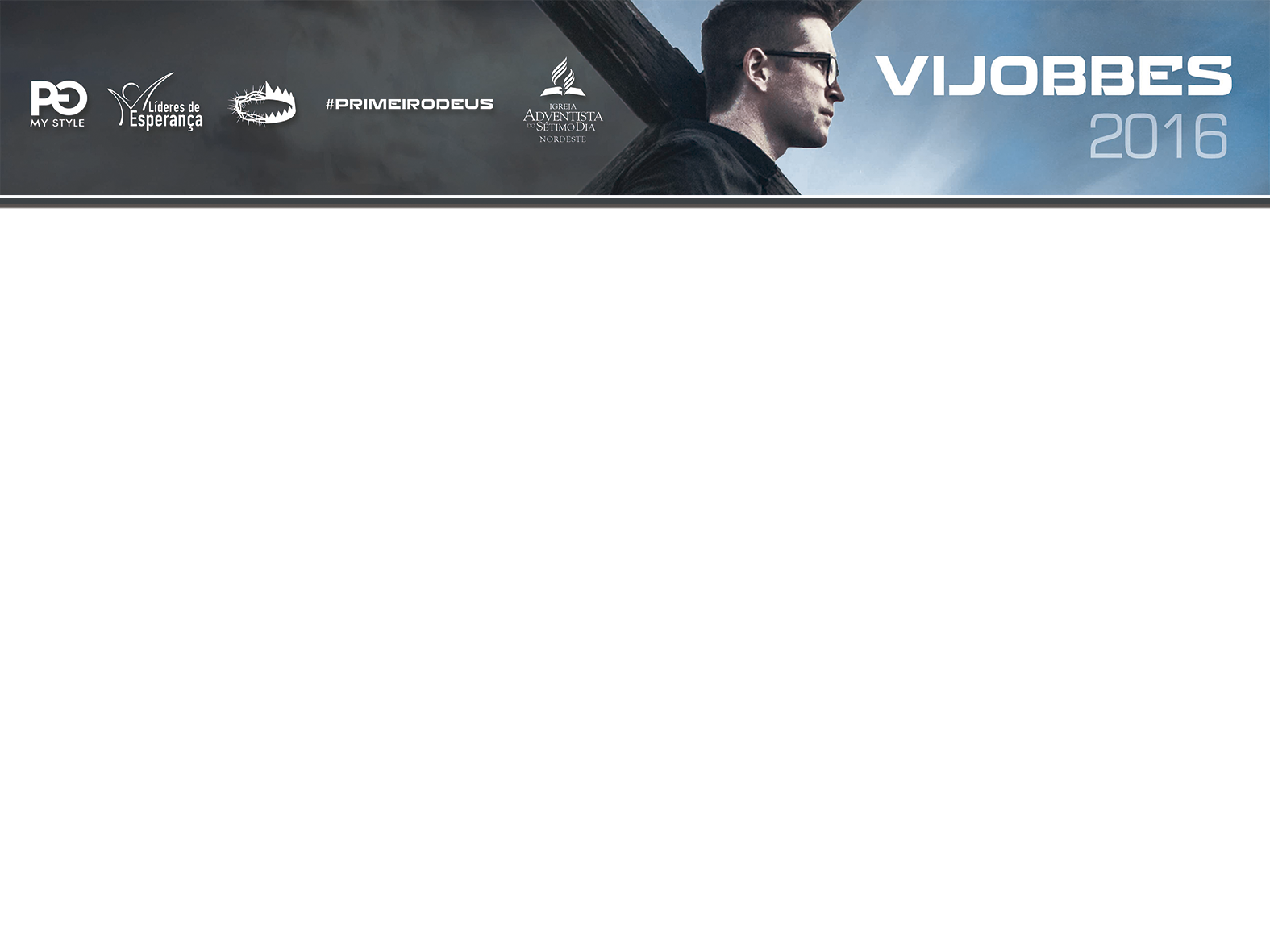 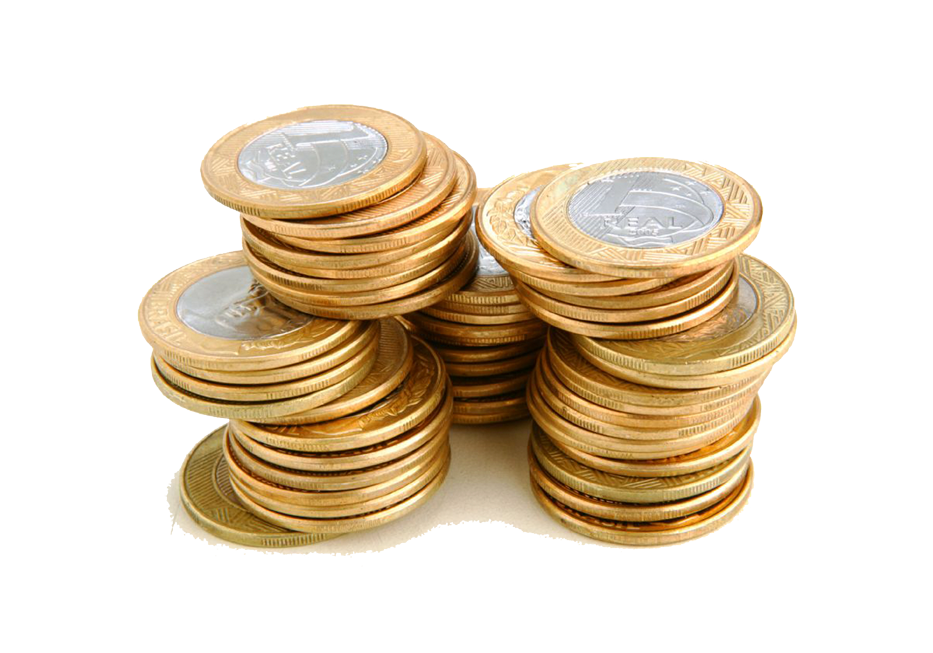 O ato de dizimar nos sustenta mais próximos de Deus, porque nos leva a meditar e reconhecer o Seu poder provedor, que governa generosamente e os supre com o necessário para o nosso bem-estar.
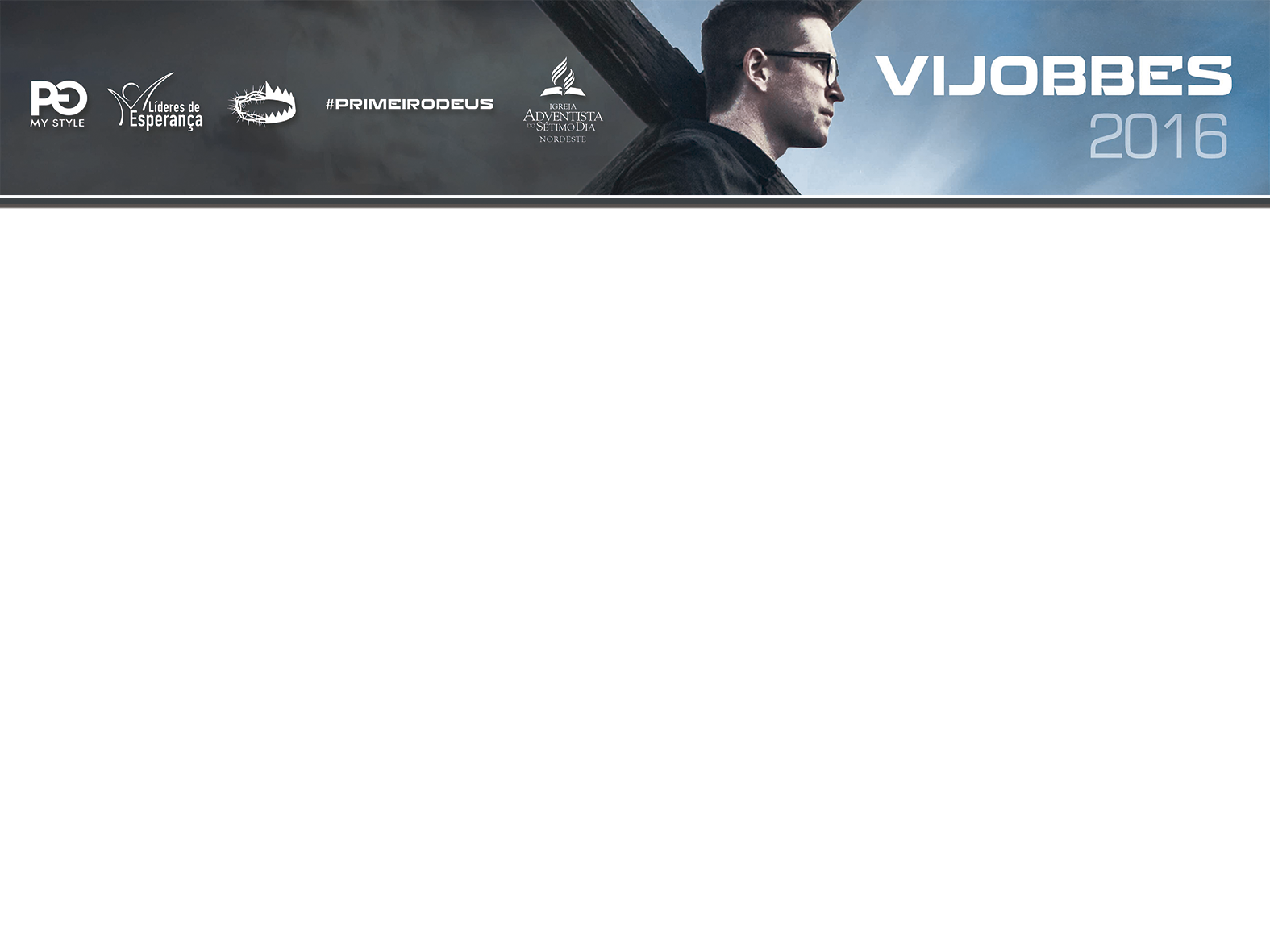 “O próprio Deus deu origem aos planos para o avanço de Sua obra, e tem proporcionado a Seu povo um excesso de meios, a fim de que, quando Ele pedir auxílio, alegremente possam atender. Se forem fiéis em levar para o Seu tesouro os meios que lhes foram emprestados, Sua obra fará rápido progresso. Muitas almas serão ganhas para a verdade, e o dia da vinda de Cristo será apressado.”Mordomia e Prosperidade, pág. 45
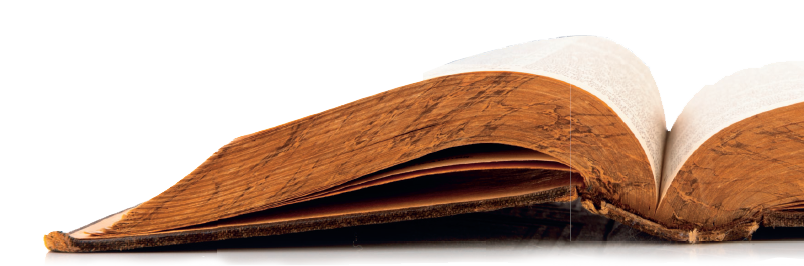 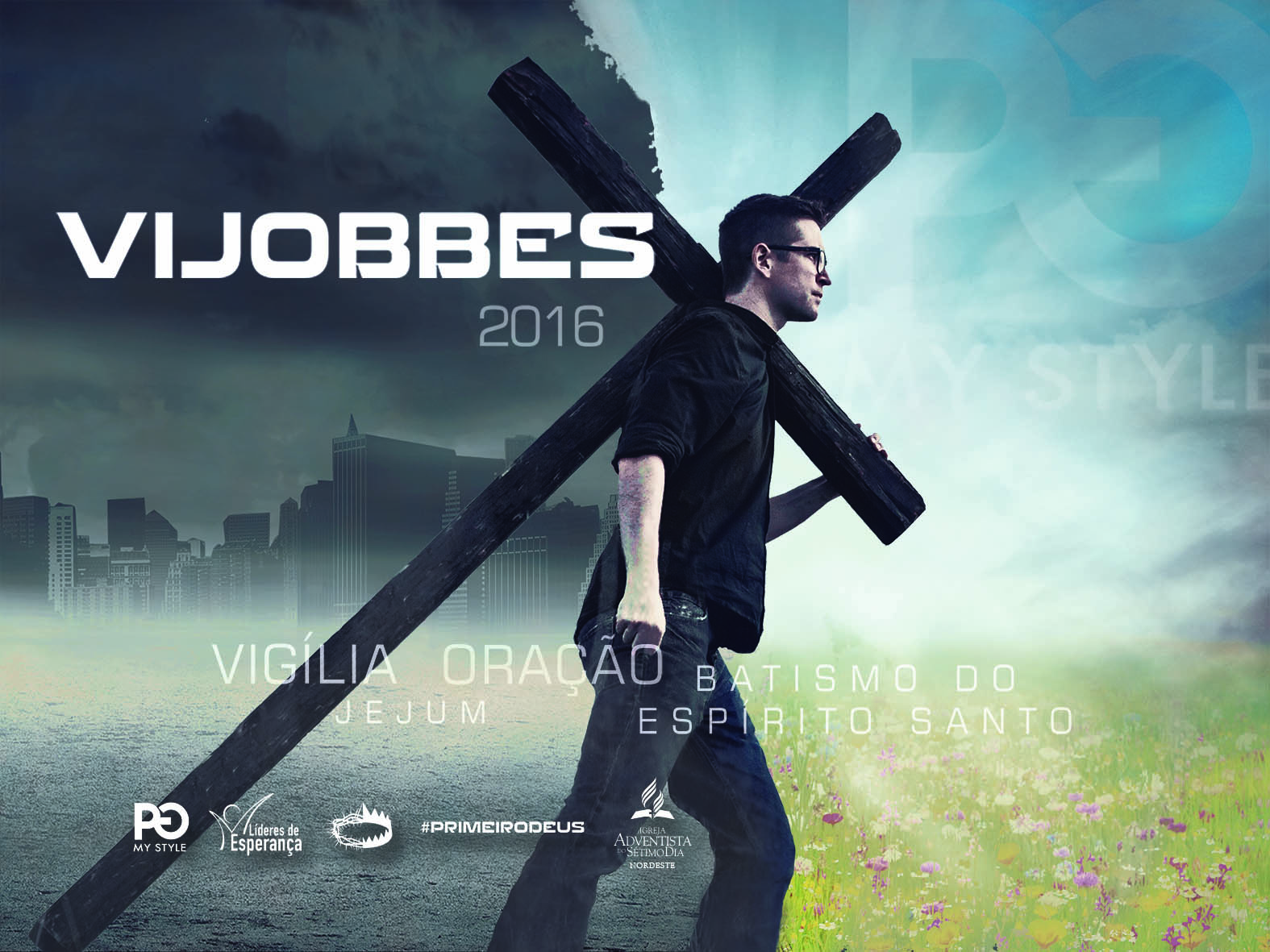